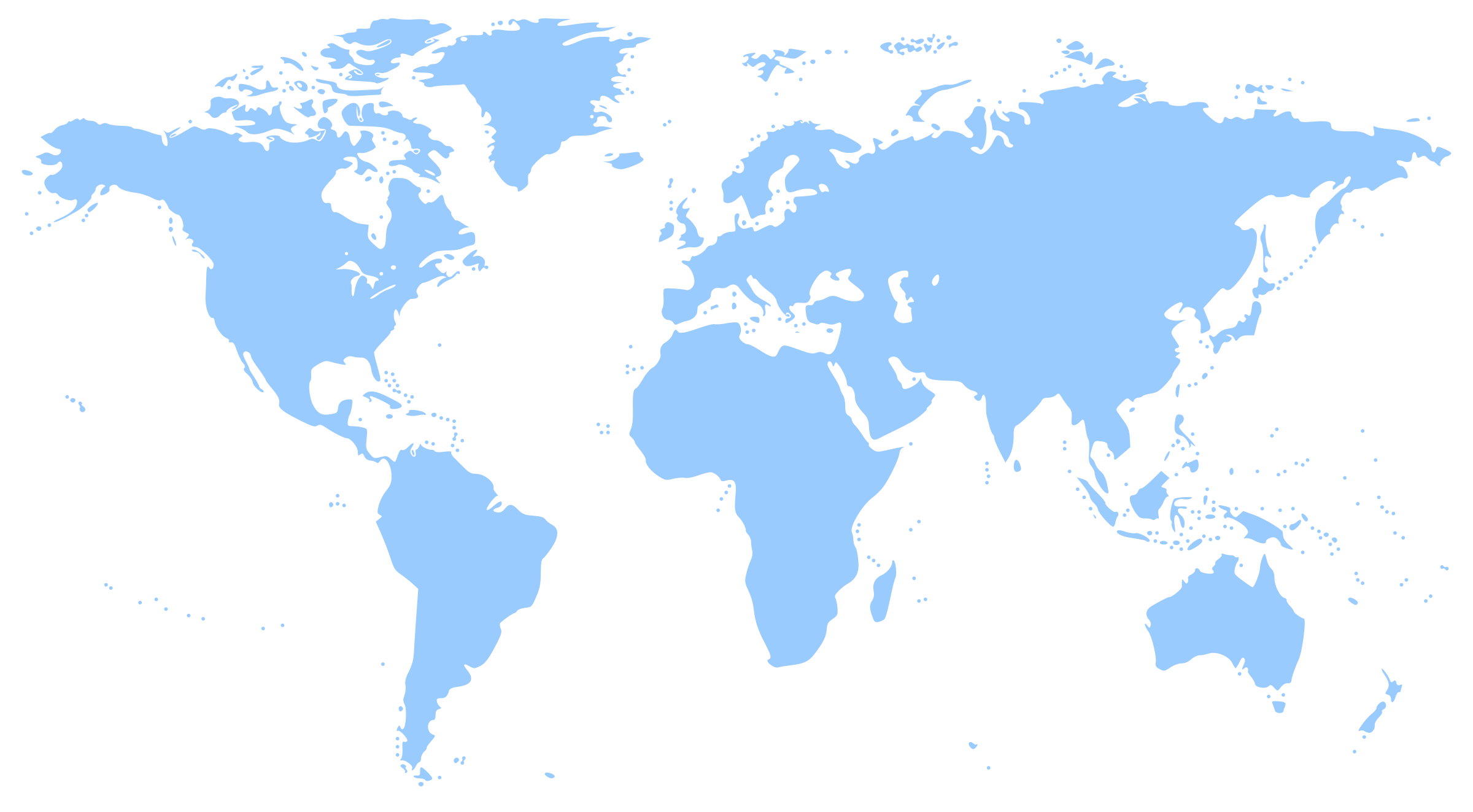 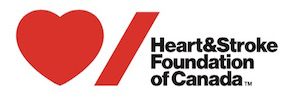 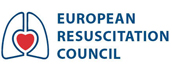 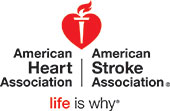 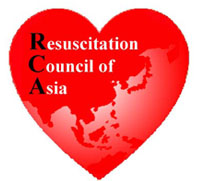 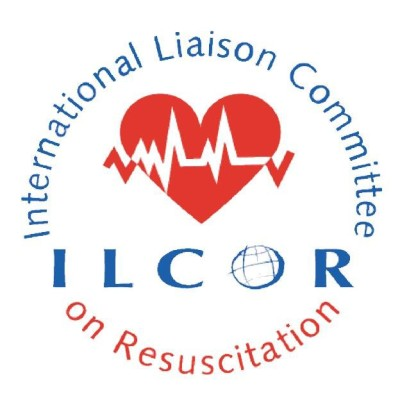 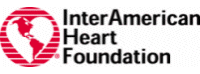 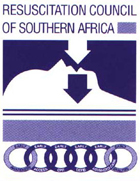 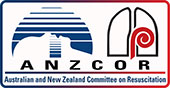 [Speaker Notes: Optional slide in case description of ILCOR needed

ILCOR = International Liaison Committee on Resuscitation

Comprises 7 regional councils:
Heart & Stroke Foundation of Canada
American Heart Association
InterAmerican Heart Foundation
European Resuscitation Council
Resuscitation Council of Southern Africa
Resuscitation Council of Asia
Australian and New Zealand Committee on Resuscitation]
World Restart a Heart
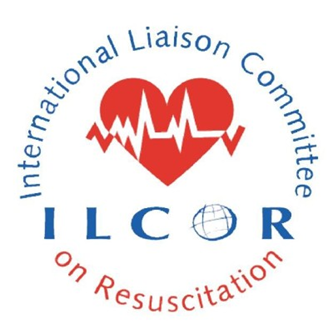 Bystander CPR associated with better outcomes
Global lay bystander CPR rates vary significantly 5-80%
Bystanders witness collapse >50% cases
Countries with higher bystander CPR rates have better survival rates
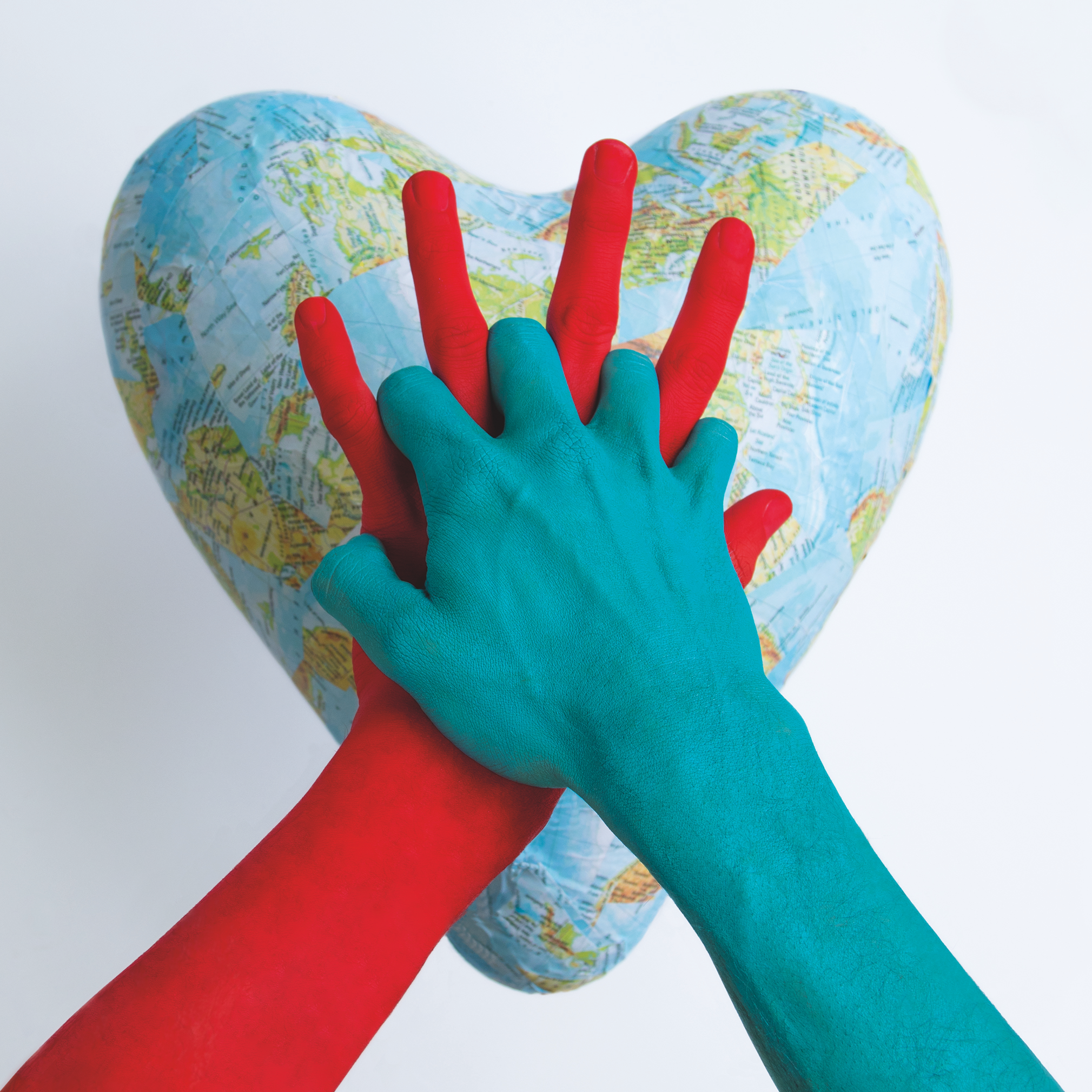 World Restart a Heart
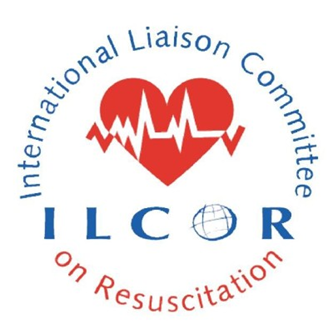 “Save more lives globally through resuscitation”


WRAH Primary Goals
Increase cardiac arrest awareness 
Increase bystander CPR rates worldwide
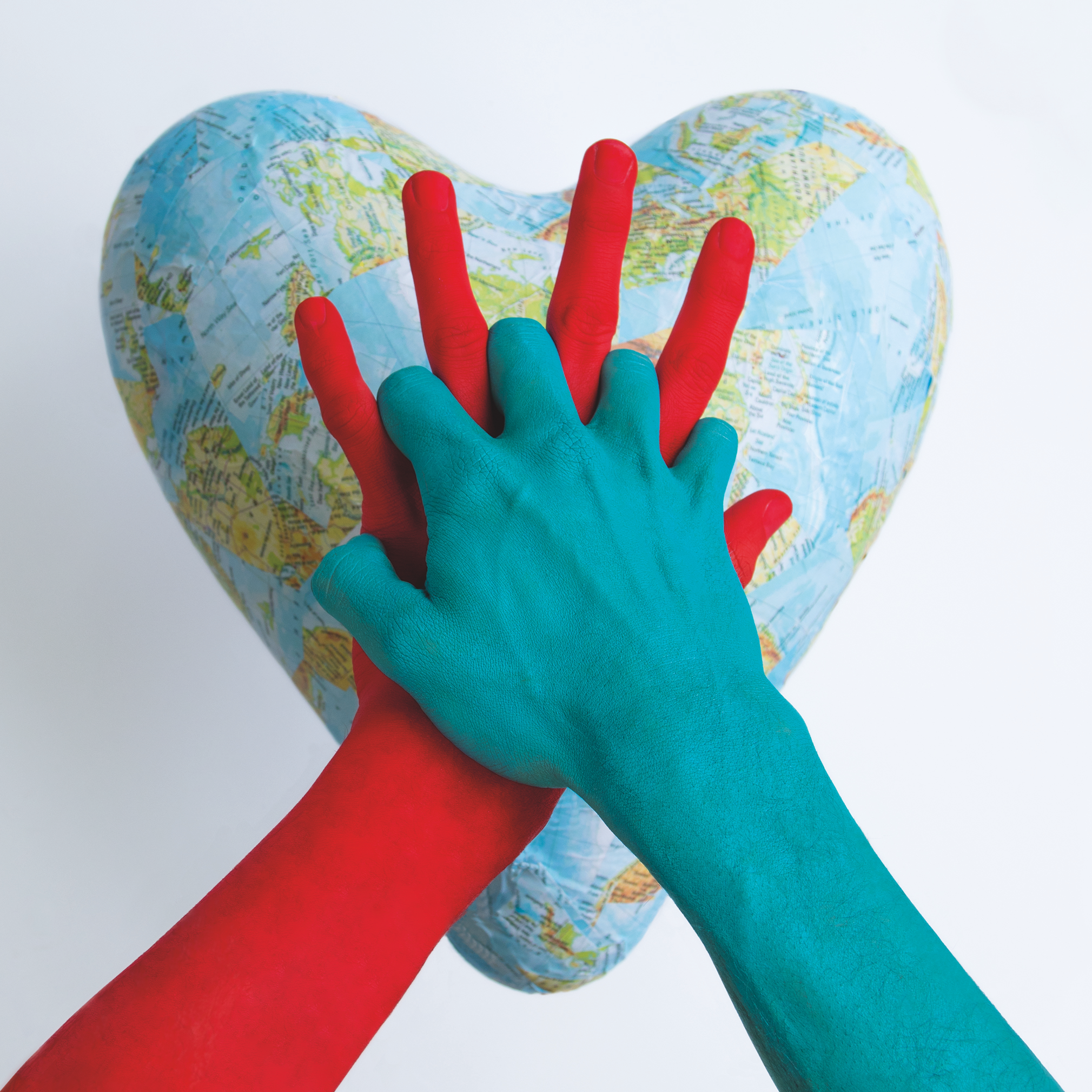 World Restart a Heart
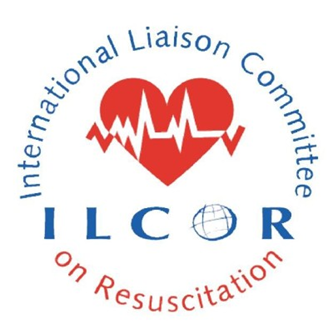 “Save more lives globally through resuscitation”


On or around 16 October 2018 
Global engagement 
Not limited to teaching children
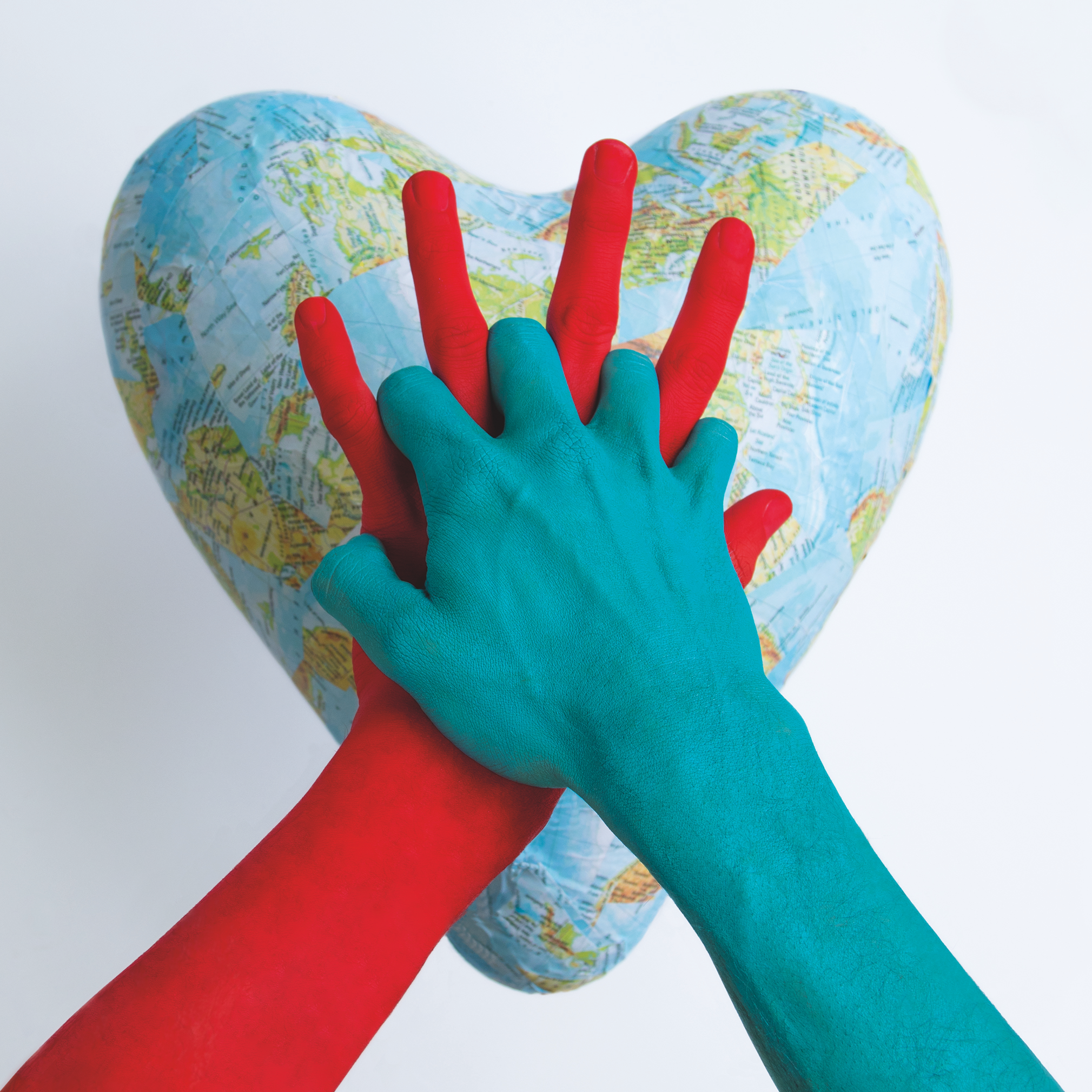 World Restart a Heart
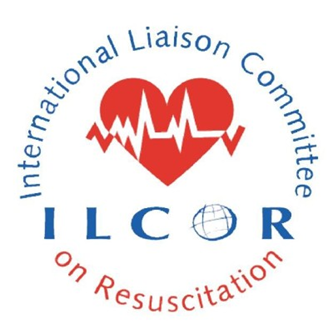 “All Citizens of the World can Save a Life!”


	    #worldrestartaheart

	     www.ilcor.org/wrah 

CALL TO ACTION
Contact your regional council to help make WRAH 2018 a success!
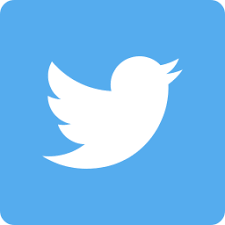 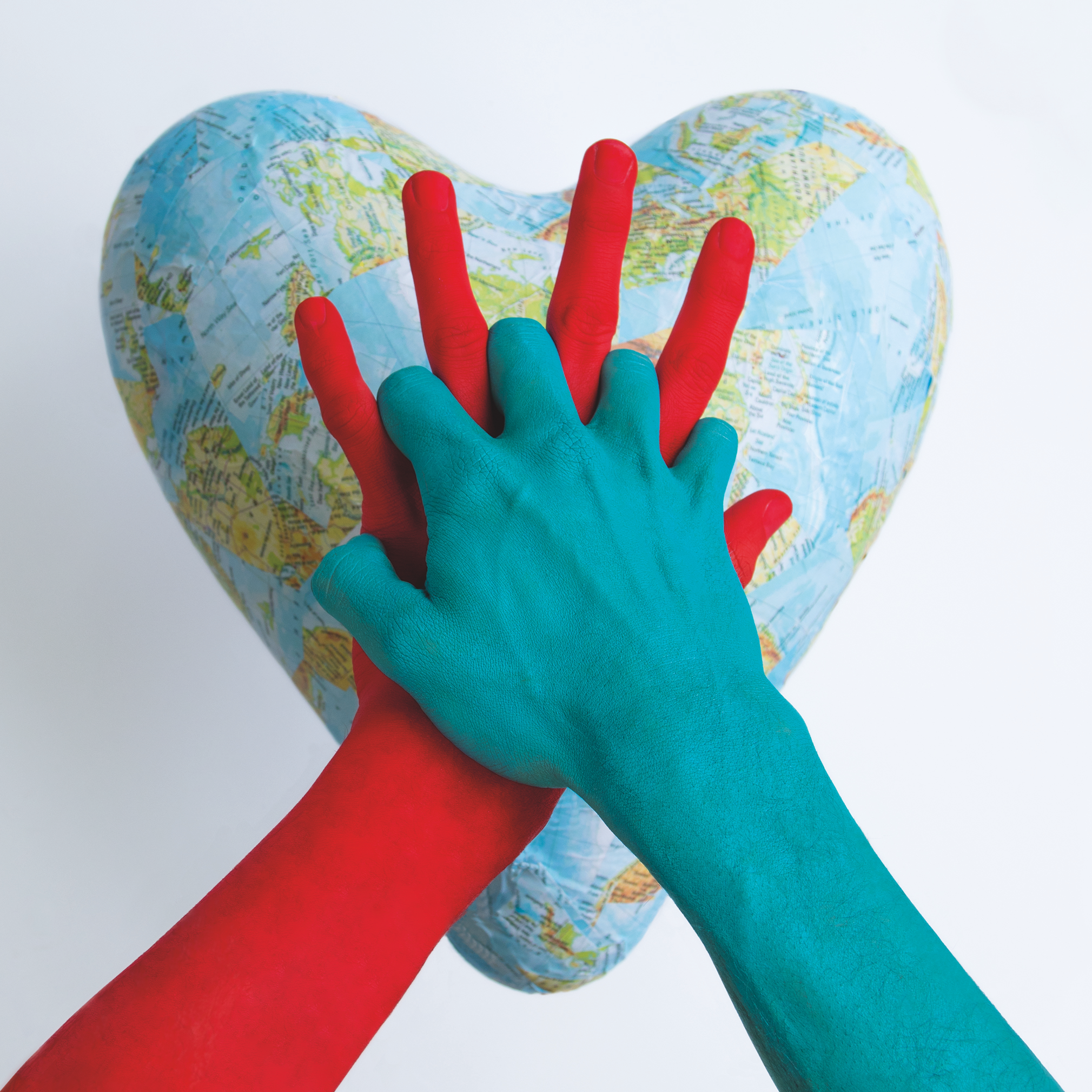